Новогодний
утренник

Гр. «Дюймовочка»
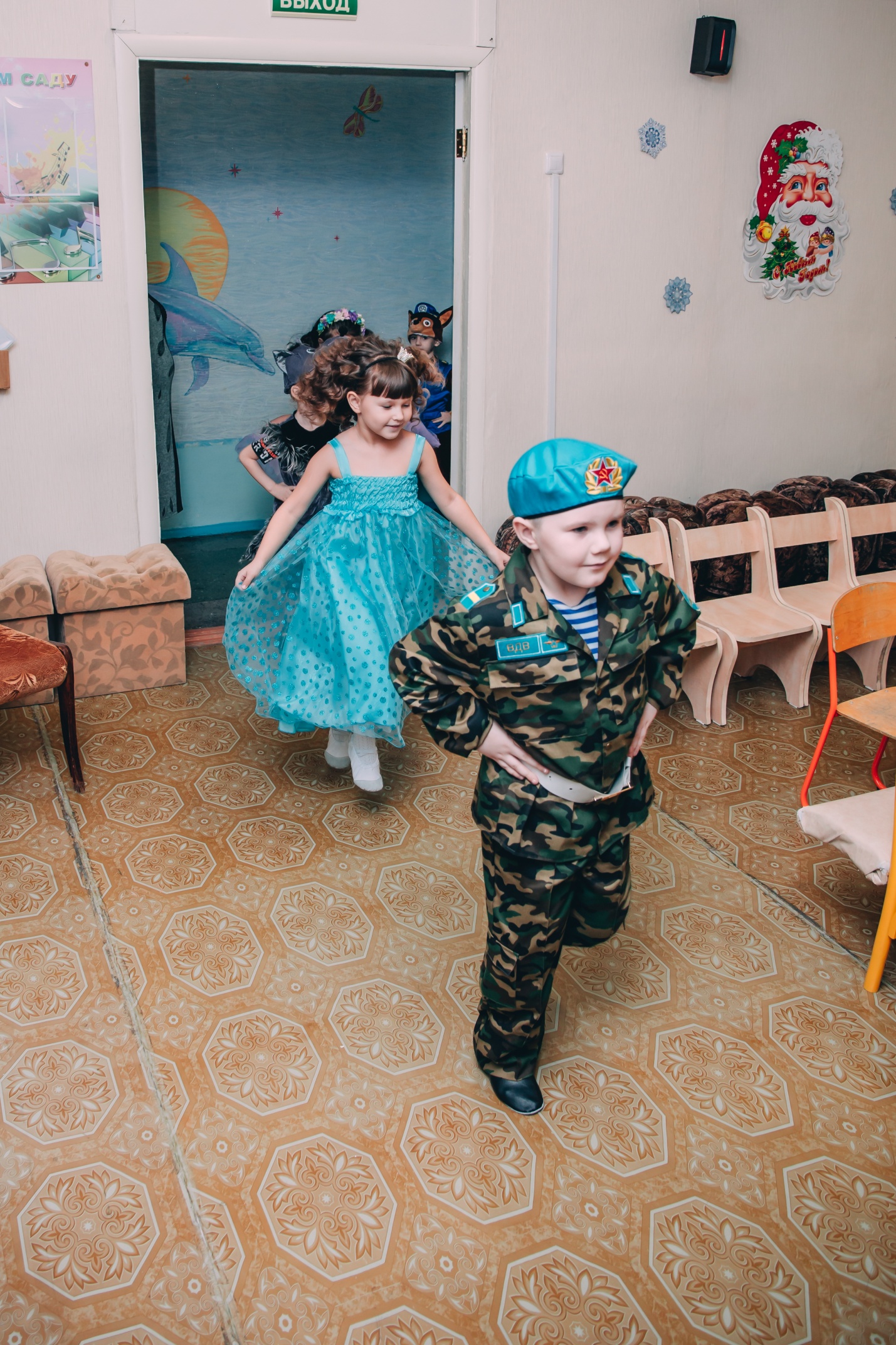 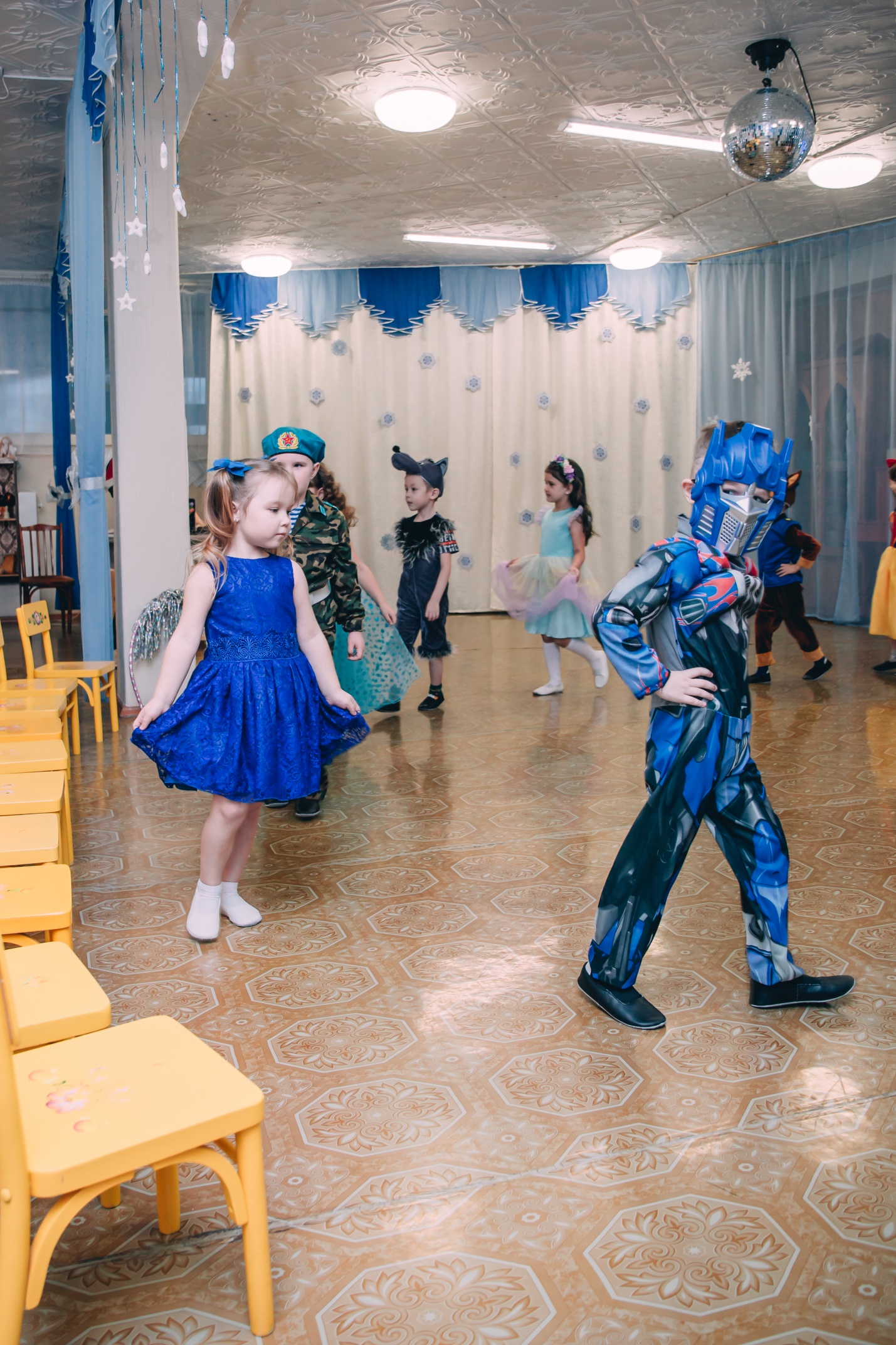 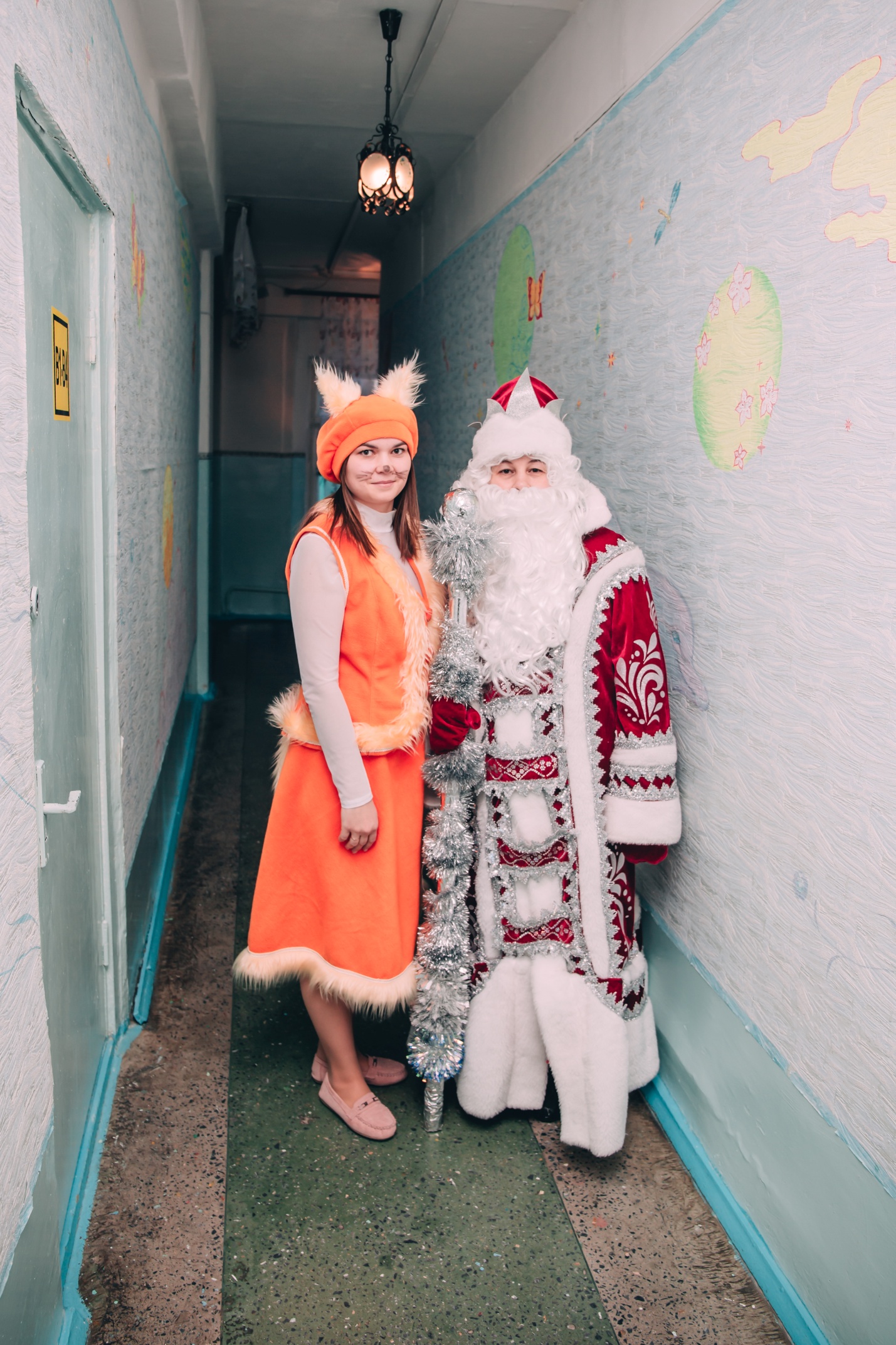 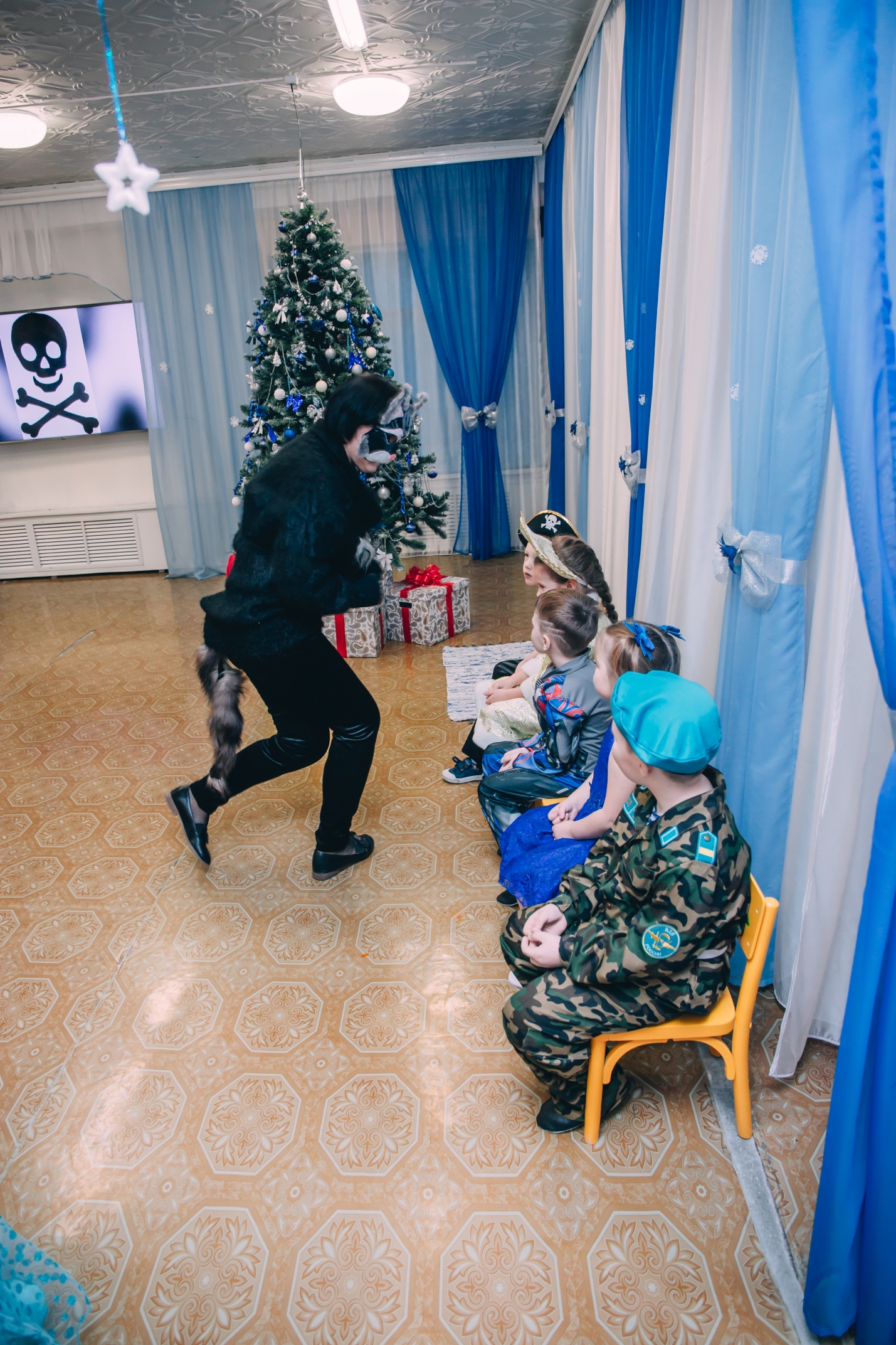 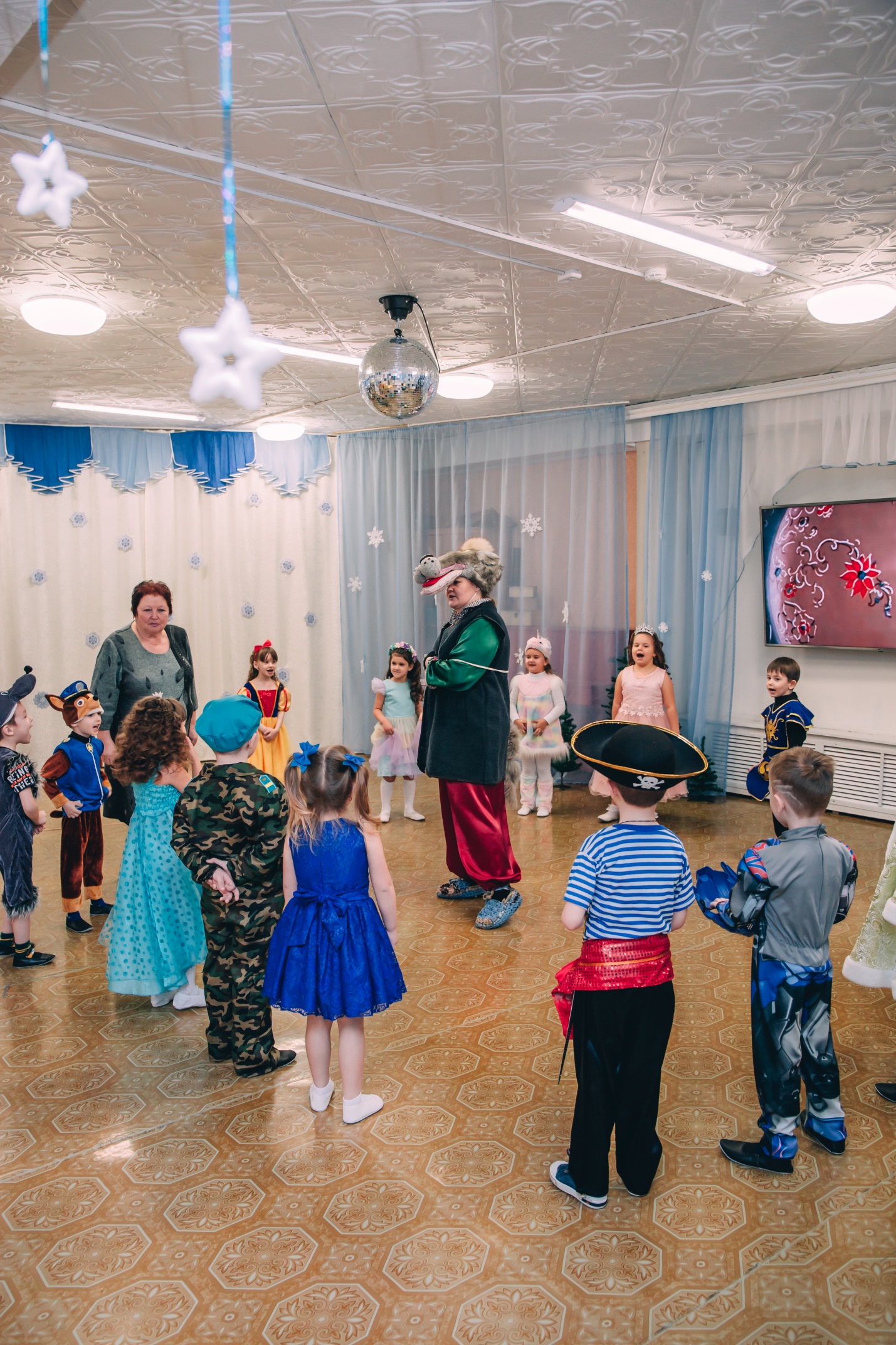 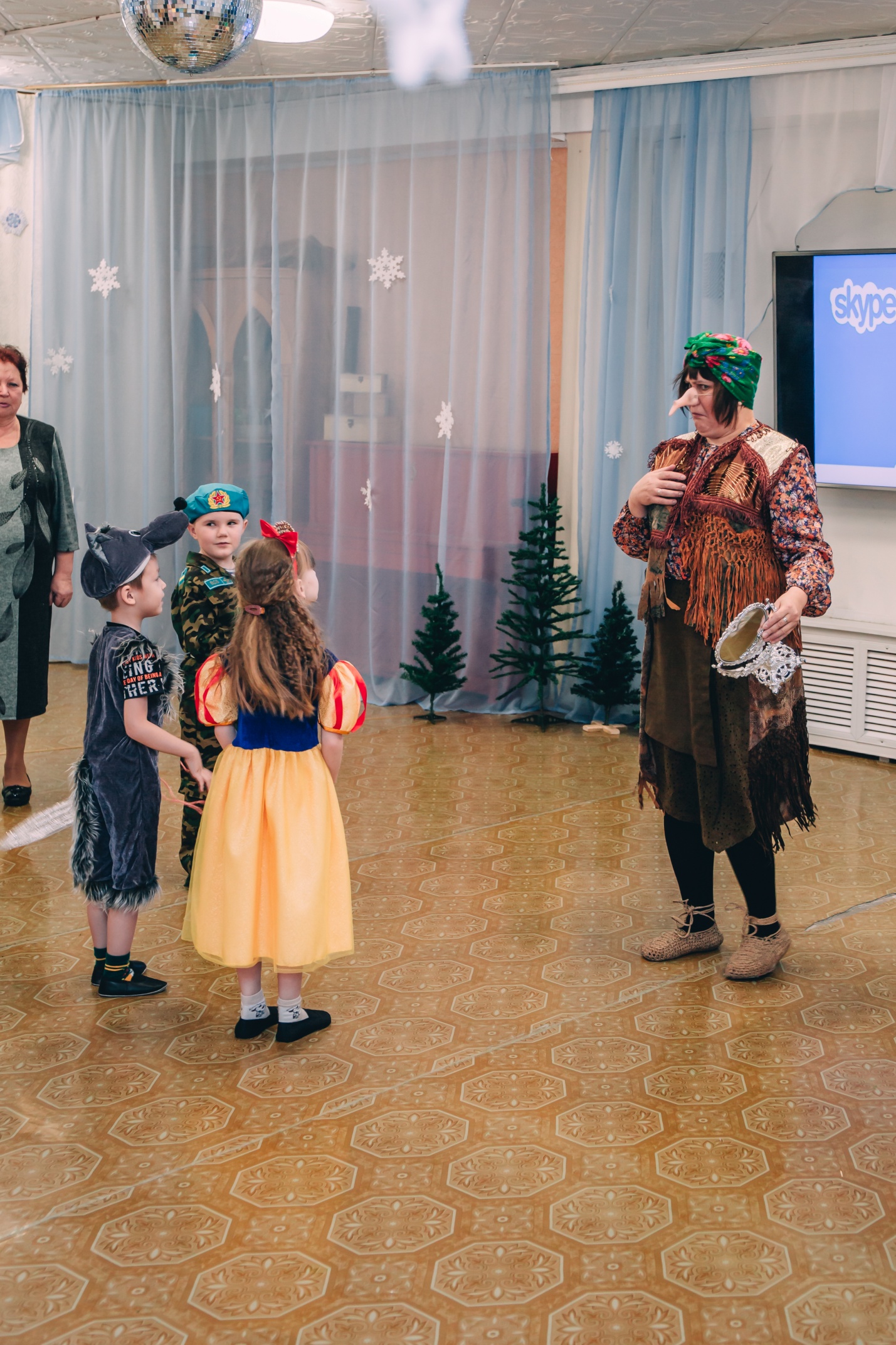 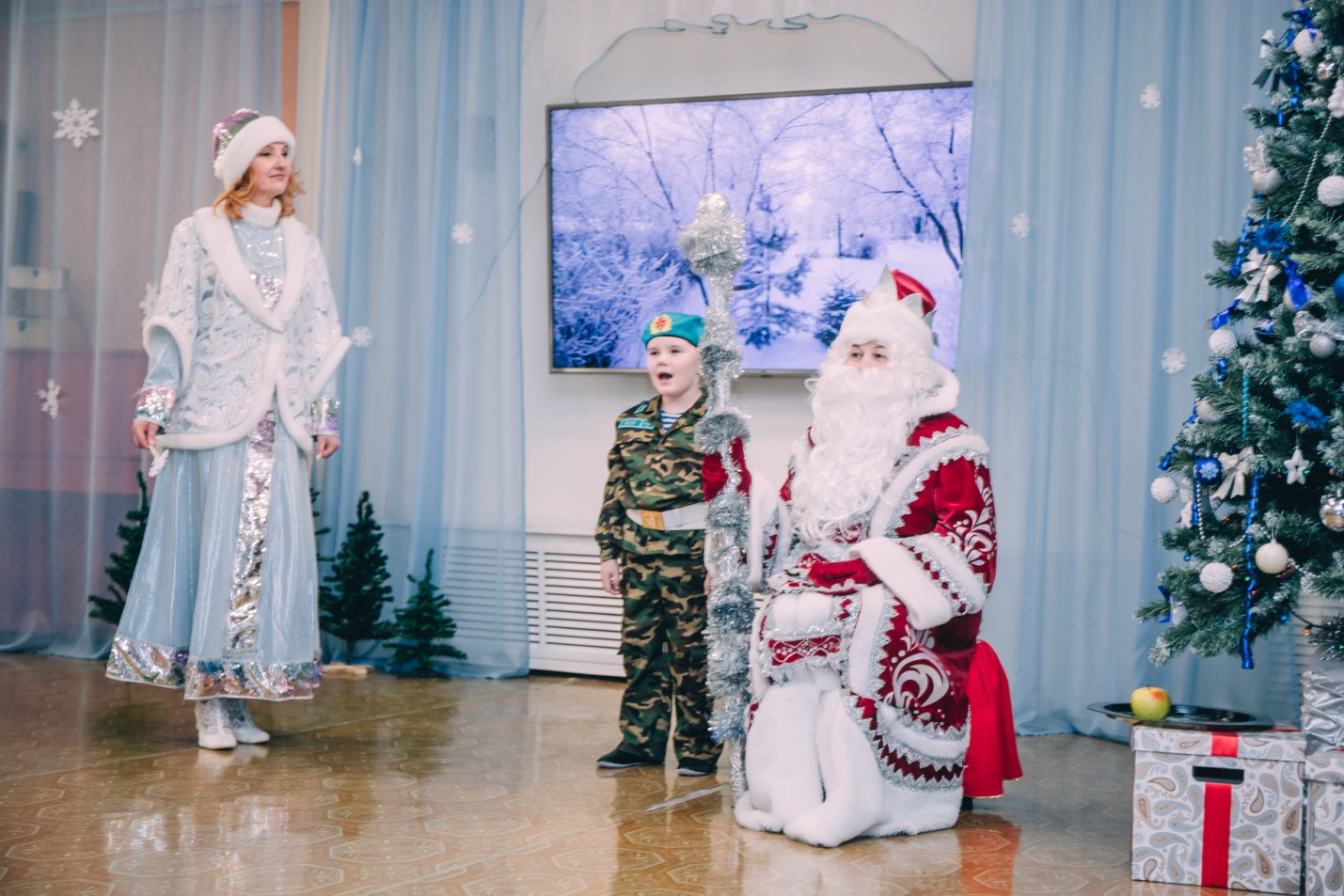 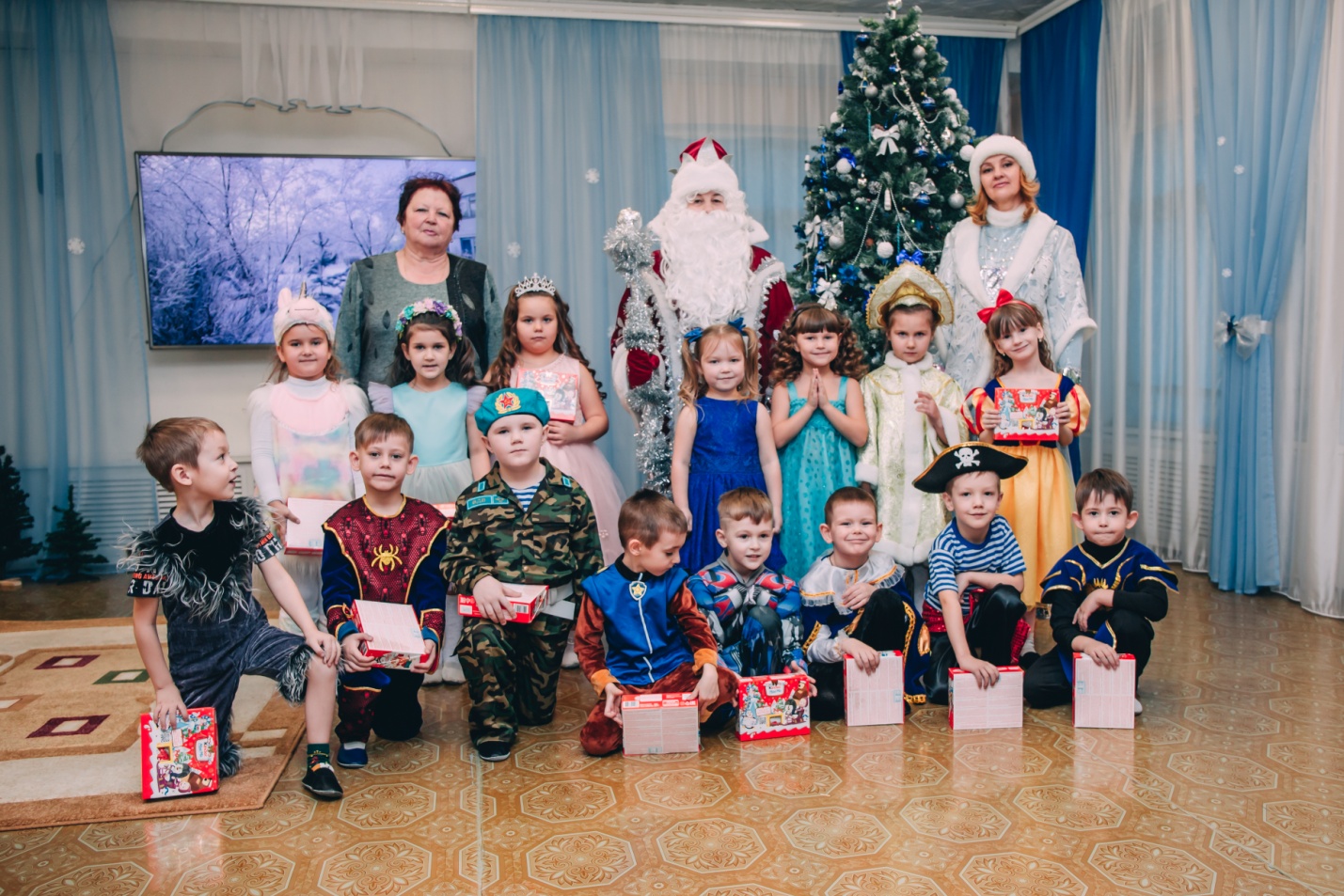